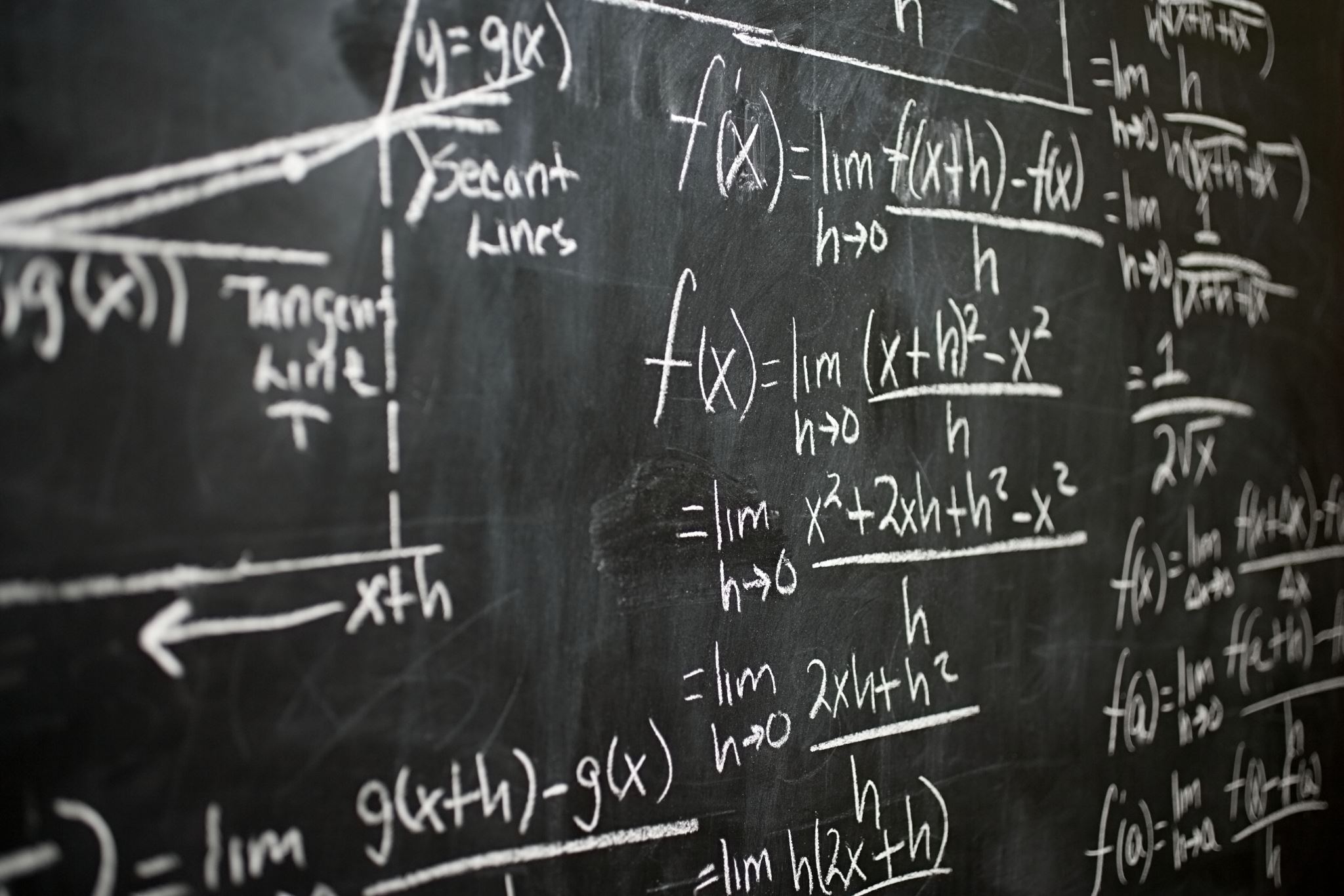 Fyzikální pokusy
Elektrování těles
Přípravíme si:   - vlasy         - balónek- strop
1. Nafoukneme balónek
Nafukujeme
2. Třeme balónek o vlasy
Stále třeme
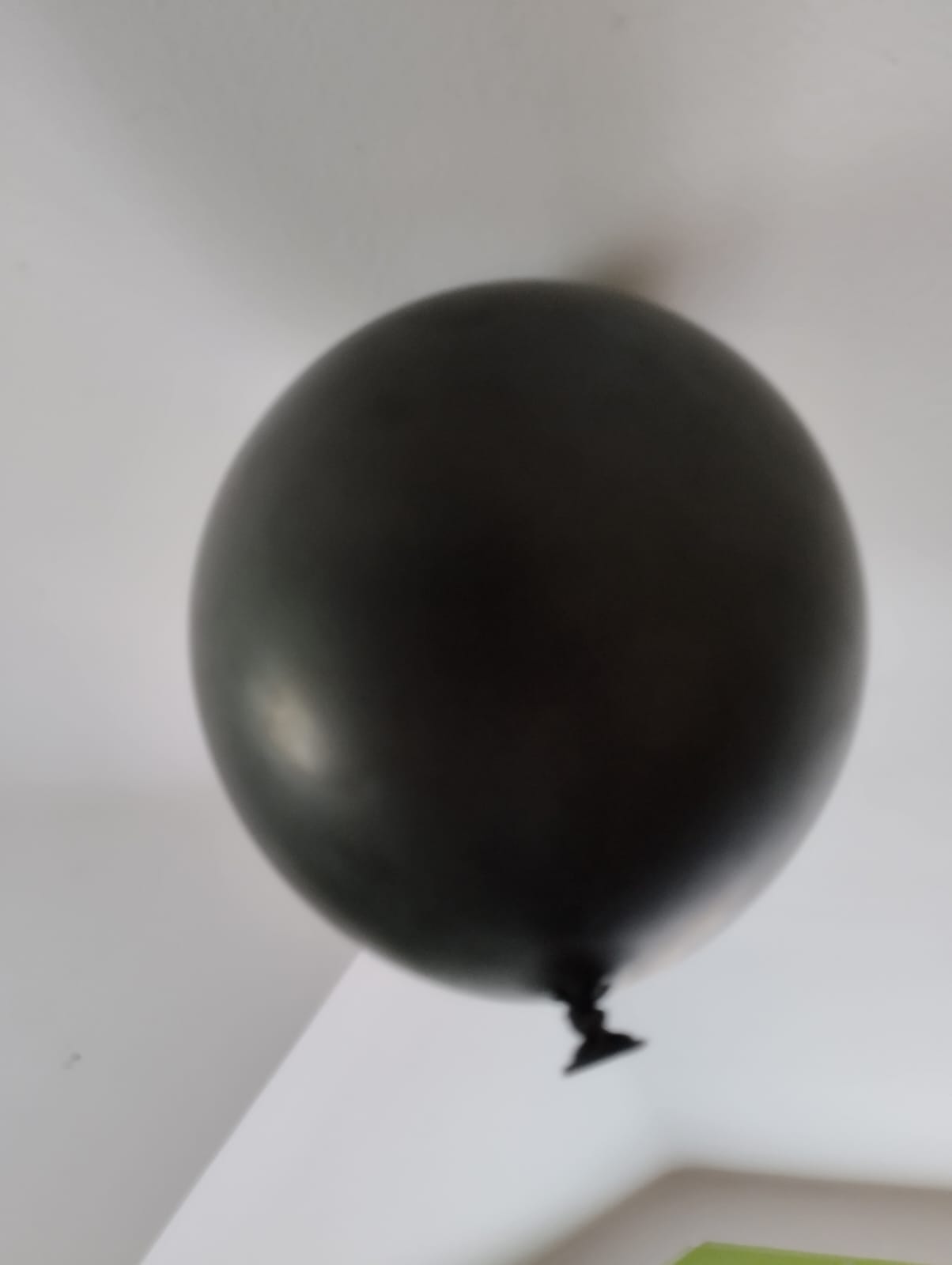 3.Zavěsíme balónek na strop
A vidíme, že drží
Pokus č. 2
Přípravíme si   - papír   - vlasy         - pravítko   - nůžky
1. vezmeme si papír
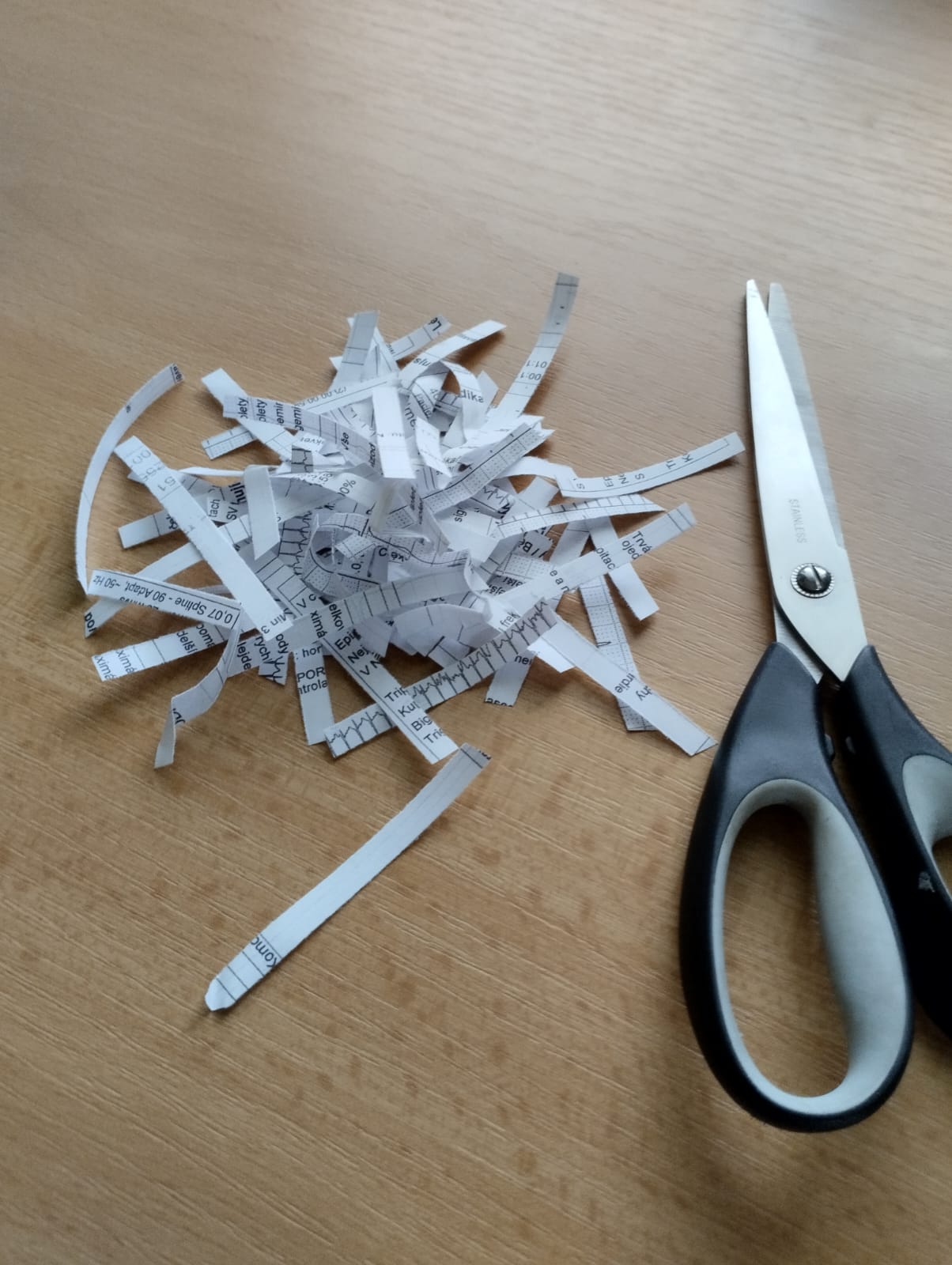 2. Nastříháme ho na kousky
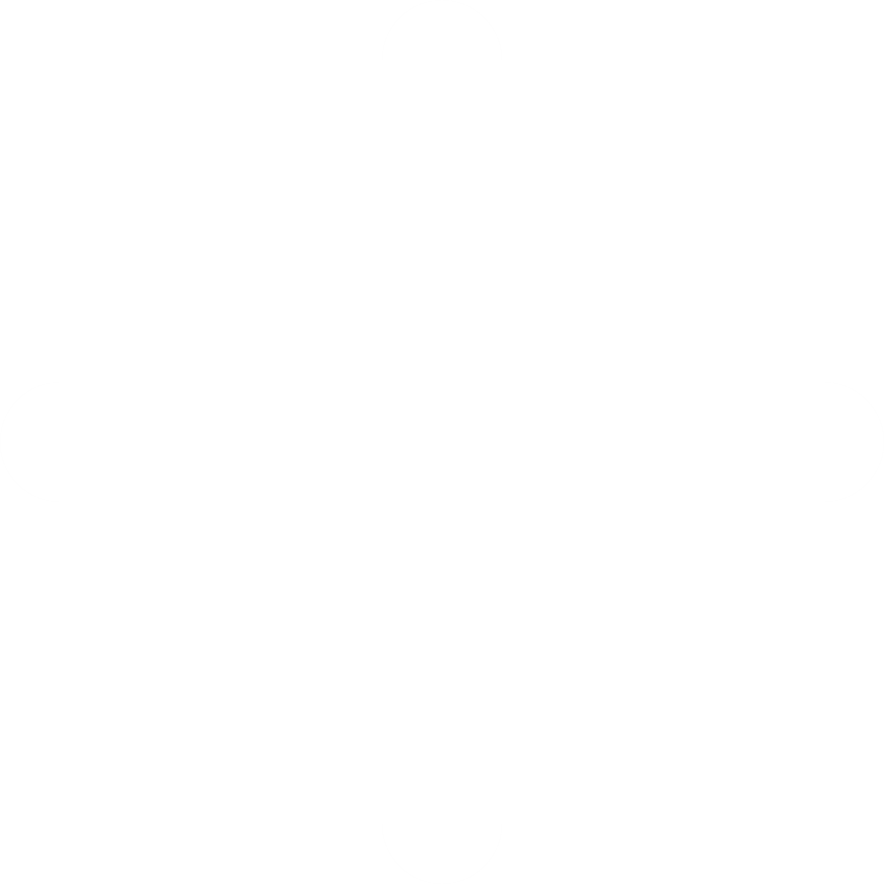 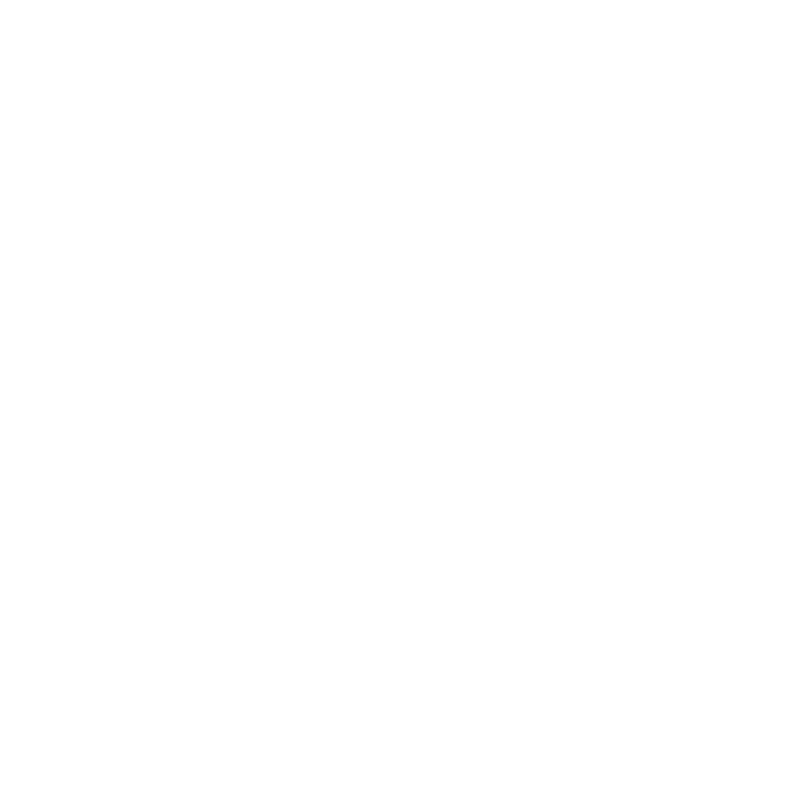 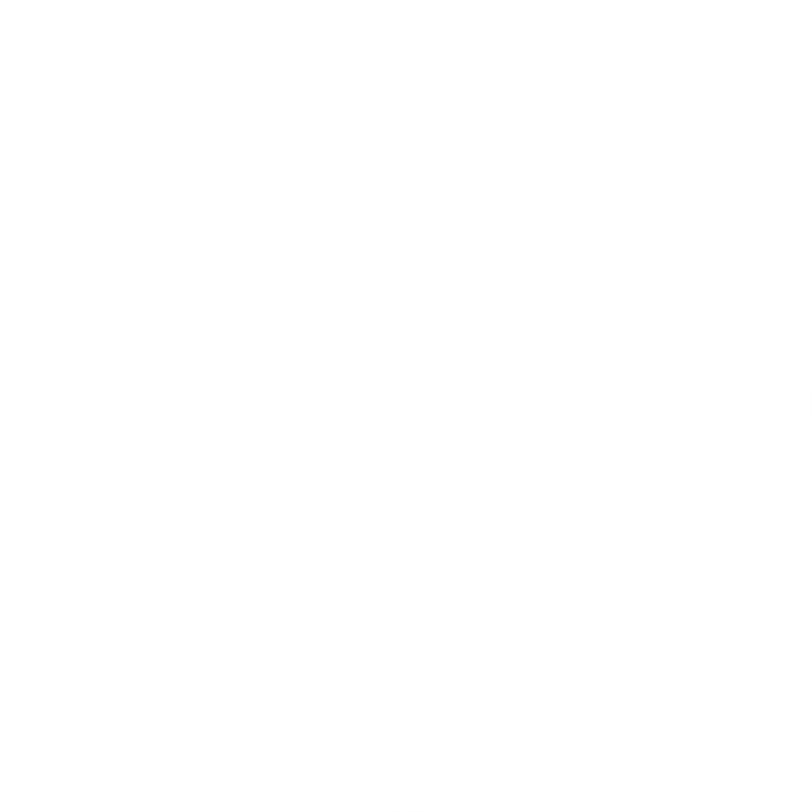 3. Vezmeme si pravítko
4. Pravítkem třeme o vlasy
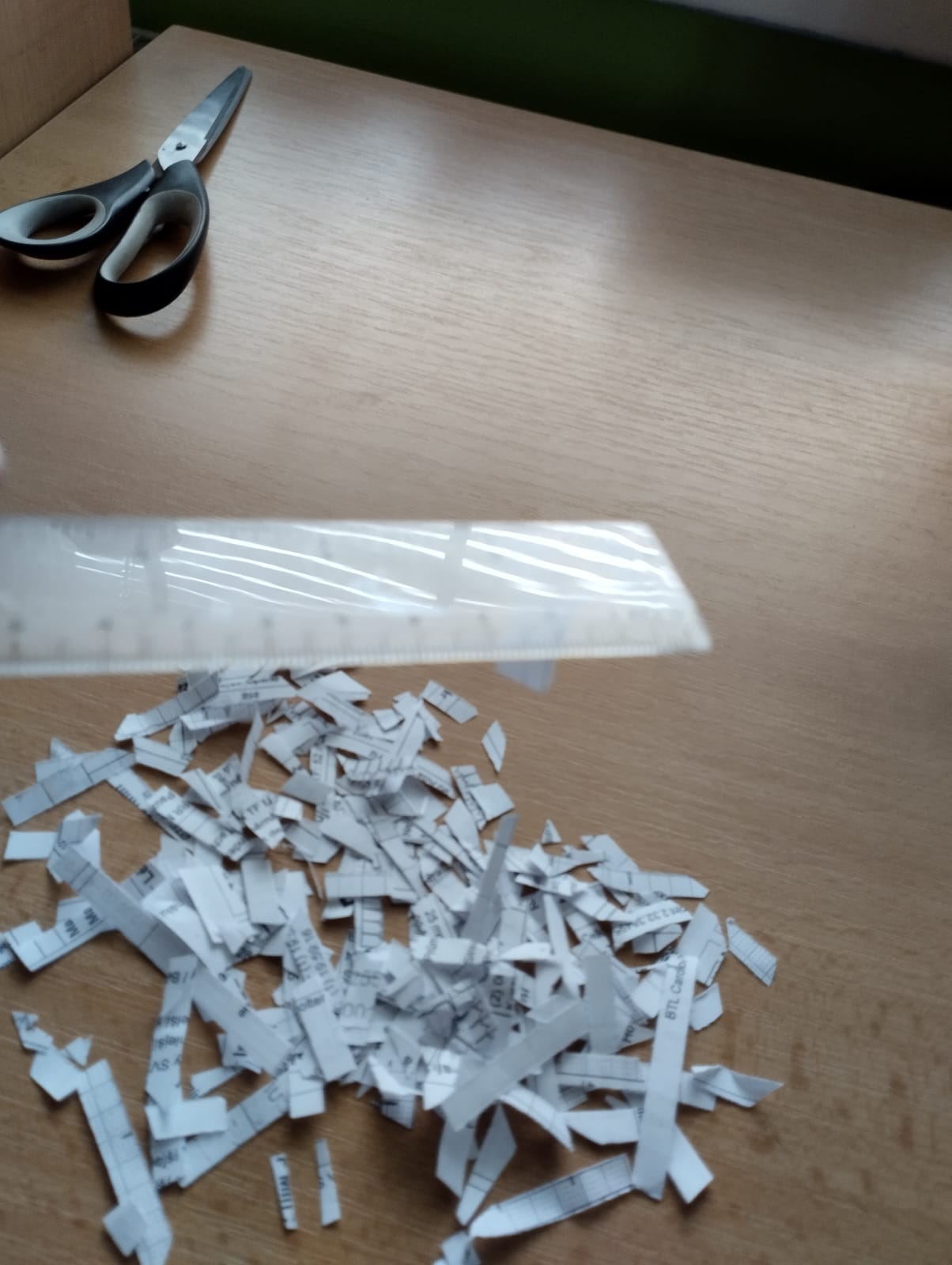 5. Dáme pravítko nad nastříhané papírky
A ty se vzápětí na pravítko přichytávají
A vidíme, že se pokus vydařil
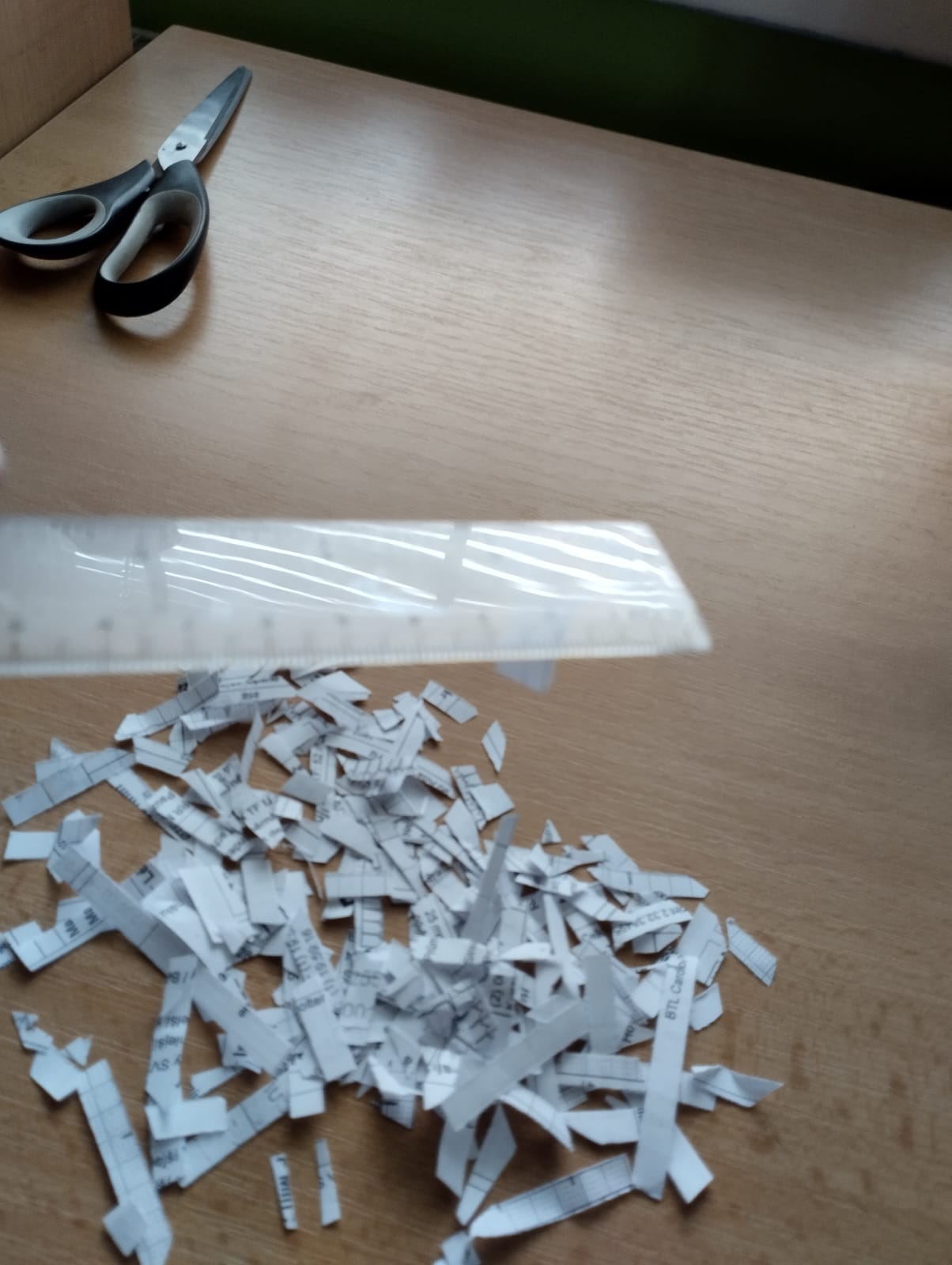 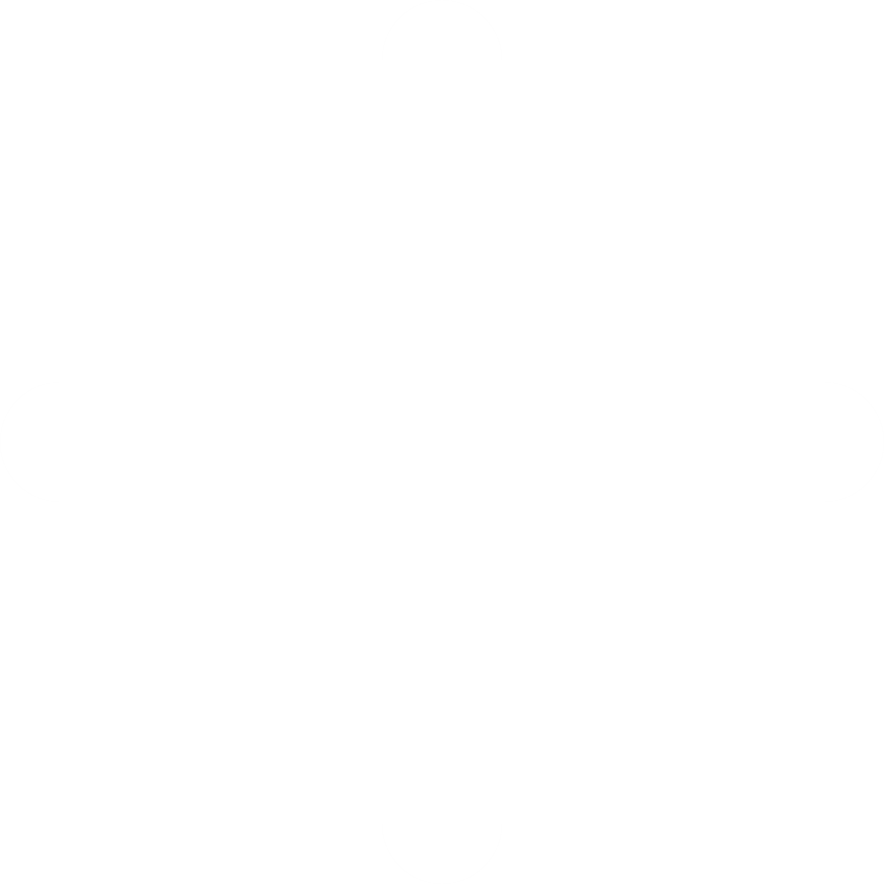 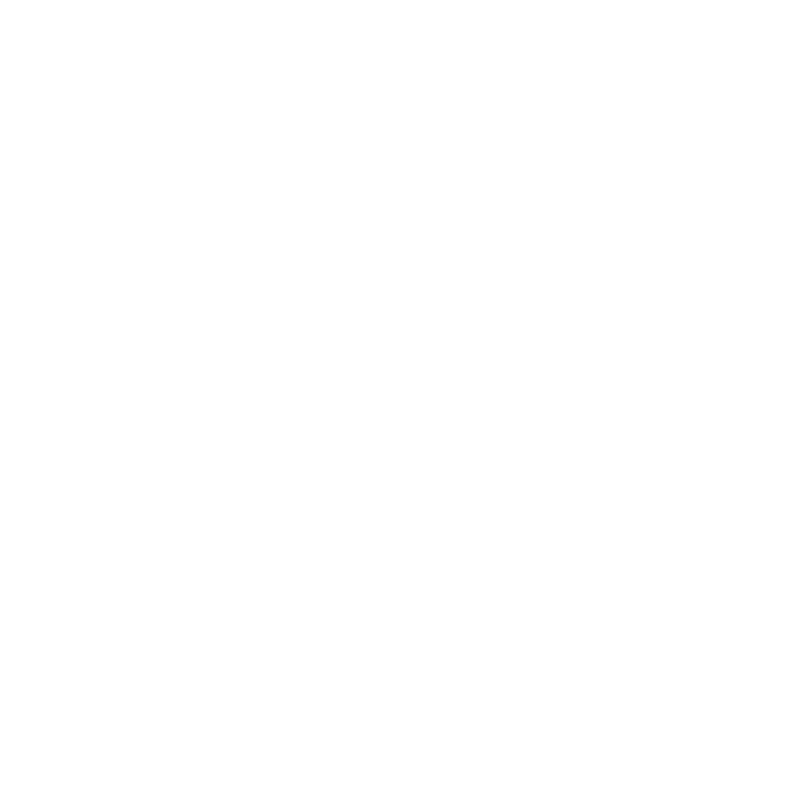 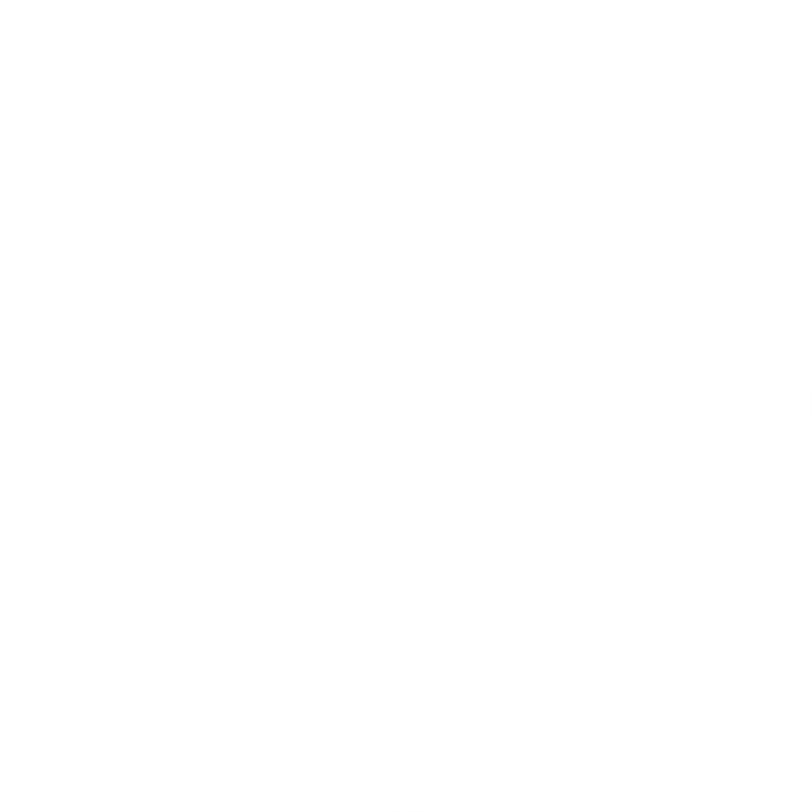 Děkuji za pozornost